How do people with learning disabilities experience bereavement
Professor Sheila Baroness Hollins
Emeritus Professor of Psychiatry, St George's University of London
Founder and Chair, Beyond Words
Crossbench member, House of Lords
President Royal College of Occupational Therapists
President Royal Medical Benevolent Fund
Aims of research
Raising awareness and understanding of the needs of bereaved people 

Finding an effective and practical therapeutic intervention to improve bereaved people’s health and wellbeing
Normal grief
Adjustment disorder
delayed grief
prolonged depressive reaction
mixed disturbance of emotion and conduct
onset of symptoms is within the first month 	
symptoms last for about 6 months
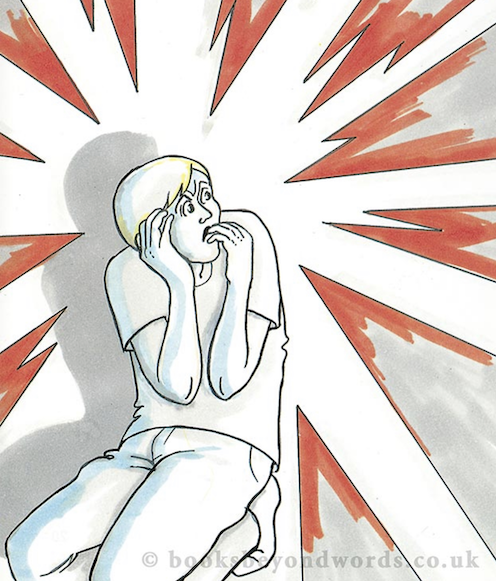 Complicated Grief:Diagnostic Criteria (Prigerson, 1999)
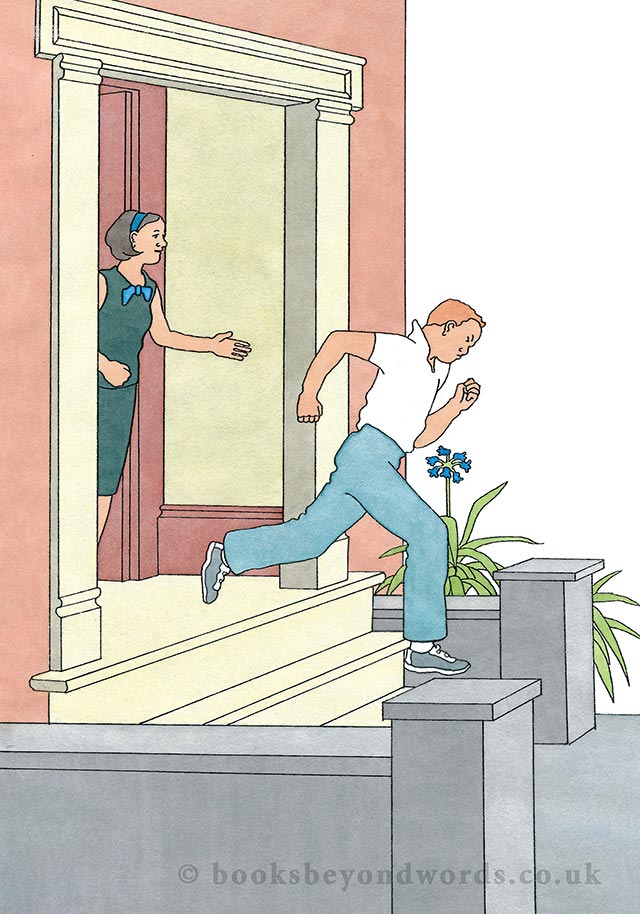 Separation Distress
Intrusive thoughts
Yearning
Searching
Excessive loneliness.
Traumatic Distress
Purposelessness
Sense of numbness
Disbelief
Emptiness
Shattered world view
Irritability, bitterness, anger
Avoidance
Stunned, shock.
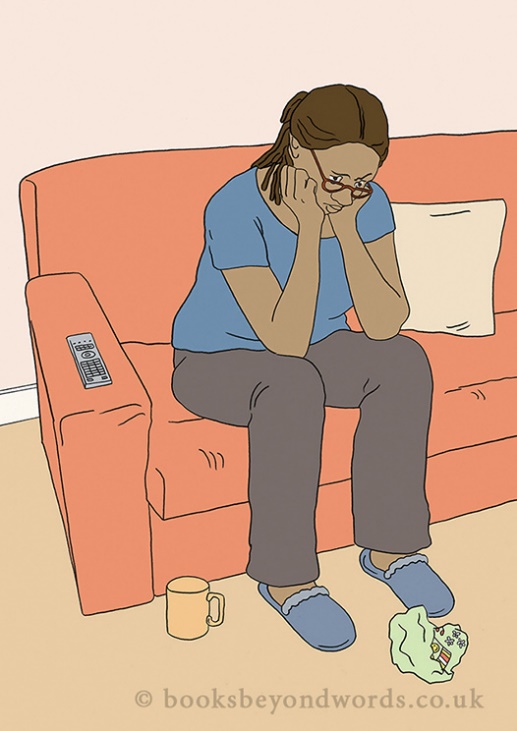 [Speaker Notes: Expert Group: Prigerson, Zisook, Kupfer.
Complicated Grief is a stress response syndrome-many symptoms come to resemble symptoms of P.T.S.D.
Development of Consensus Criteria: 6 month assessment of grief had good predictive value of adverse mental symptoms; suggested that 2 months duration of symptoms would be appropriate.

In addition, there must be social and occupational impairment
Separation Distress: The group agreed that symptoms of separation distress were at the core of this grief related disorder;lonliness included because it was found to be closely associated with impairments in social functioning and physical health.
Traumatic Distress: The panel decided to incorporate the symptoms of being traumatised by loss into a single cluster. These symptoms were intended to represent bereavement specific manifestations of being traumatised by the death.]
1989: ‘When Mum Died’ and ‘When Dad Died’ published
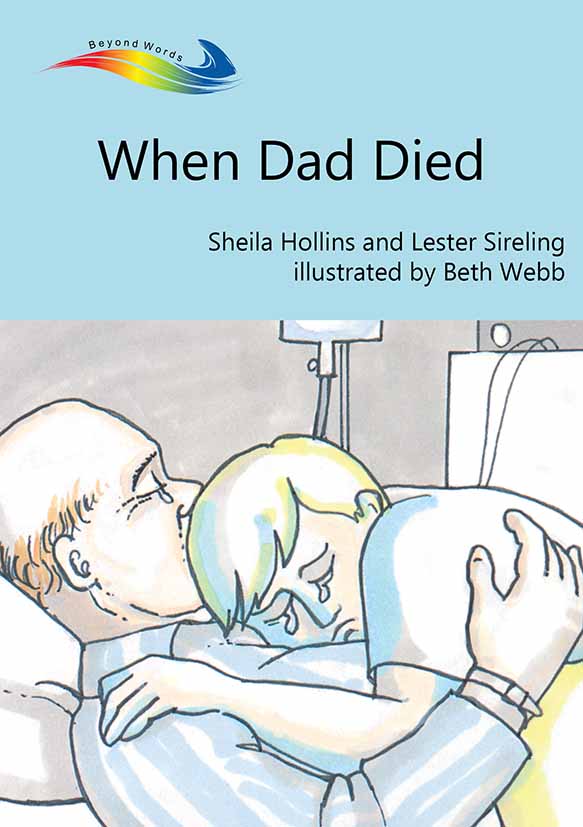 No books available for adults who find pictures easier than words to explain death and dying

No resources available that recognised an inner emotional world
A STUDY TO UNDERSTAND THE EFFECT OF BEREAVEMENT ON BEHAVIOUR AND MENTAL HEALTH in 50 non-bereaved adults and 50 parentally bereaved adults within previous 2 years
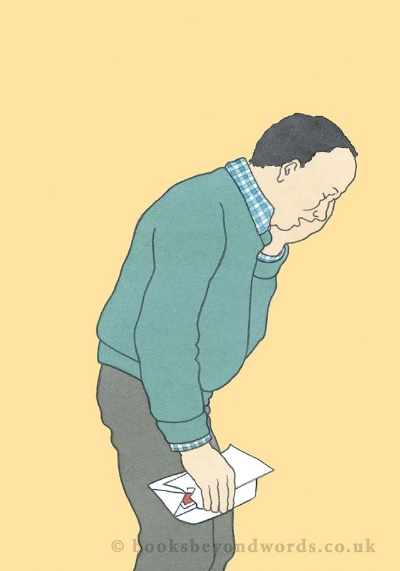 1.	Comparing behaviour, mental health, life events
2.	A description of their bereavement experiences
A comparison of behaviour and mental health of those who had been bereaved at 2 points:
	- initially (Hollins & Esterhuyen 1997)	- and at 5 year follow up (Bonell-Pascual 1999)
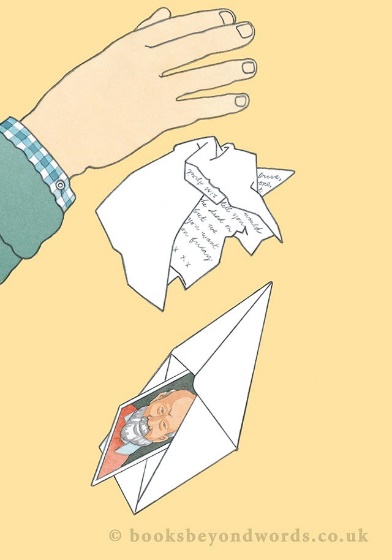 [Speaker Notes: HOLLINS, S. and ESTERHUYZEN, A. (1997) Bereavement and Grief in adults with learning disabilities. British Journal of Psychiatry 170, 497-501.
BONELL-PASCUAL, E., HULINE-DICKENS, S., HOLLINS, S., ESTERHUYZEN, A., SEDGWICK, P., ABDELNOOR, A. and HUBERT, J. (1999)]
Comparing behaviour, mental health, life events in the 2 groups
Compared with the non bereaved controls the bereaved people were significantly more:
depressed, anxious, lethargic
irritable, hyperactive 
unable to adjust, and talking ‘inappropriately’ about the parent who had died
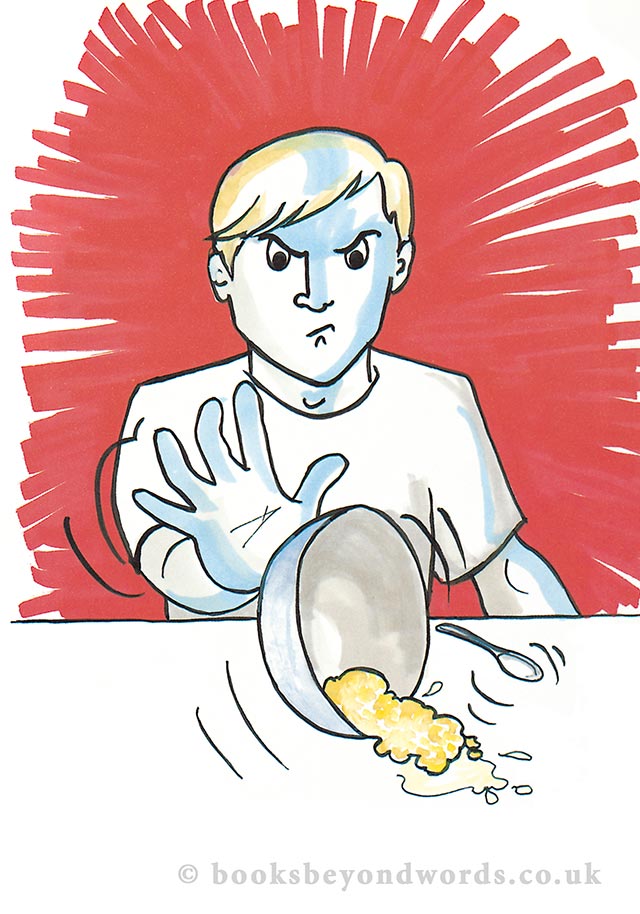 Comparing life events 
since the bereavement
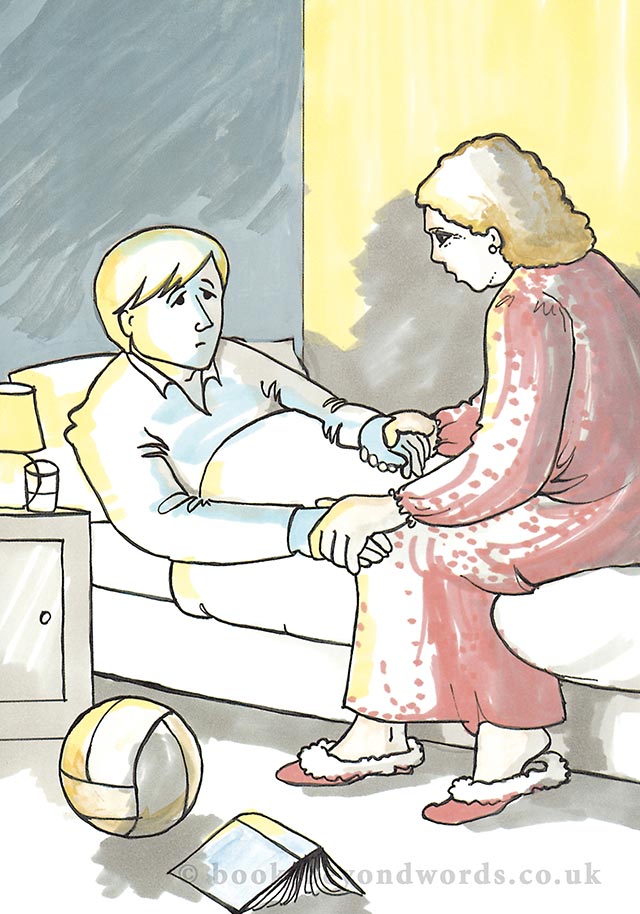 About 1 in 4 of the bereaved people moved home compared with 1 in 10 of the controls 
About 1 in 3 of the bereaved people were separated from another significant person compared with no such separations in the controls
FEW OPPORTUNITIES FOR GRIEVING
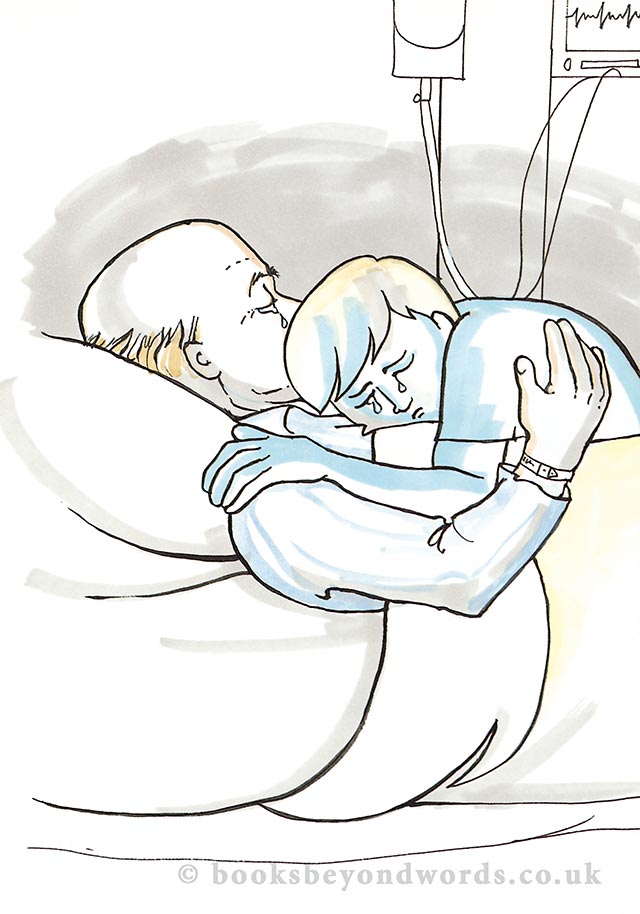 ONLY 1 in 6 people visited their sick parent
2/3rds lived together until parent became ill, but less than a third by the time of death
ONLY 1 in 4 had an opportunity to say goodbye
ONLY about half attended funeral
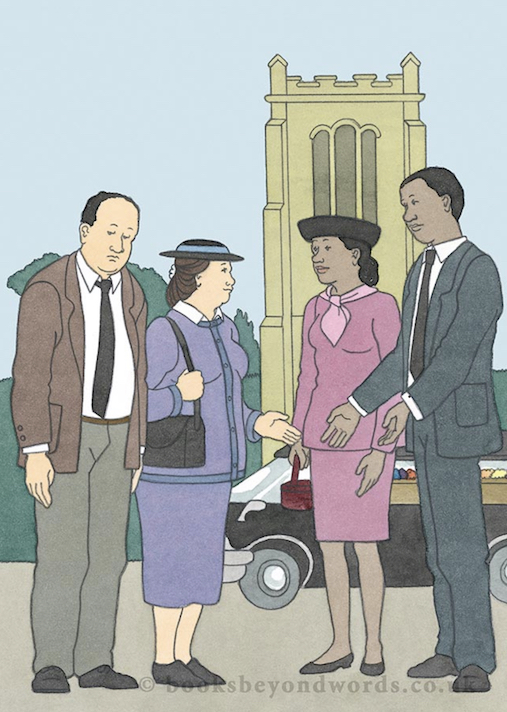 OPPORTUNITIES FOR GRIEVING
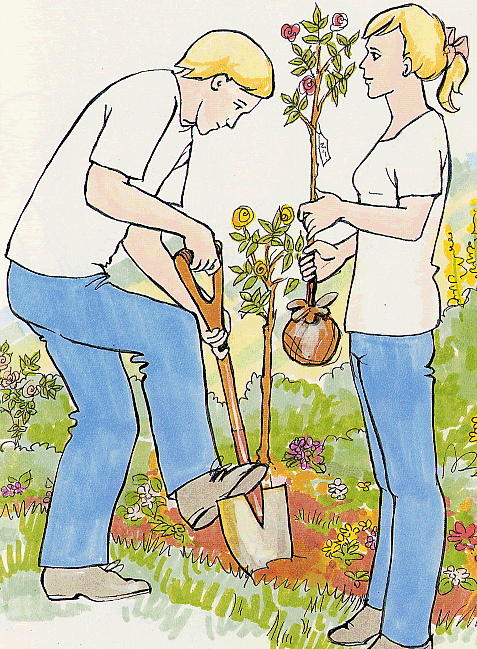 ONLY 1 in 6 people visited grave
MOST carer’s (70%) said person not affected by their parent’s death
2/3rds still talked about the parent 
     who had died
7 out of 10 had a memento	
ONLY 1 in 7 had any bereavement
     counselling
An intervention study to compare 2 different interventionsDowling et al, 2005

1. A TRADITIONAL COUNSELLING INTERVENTION
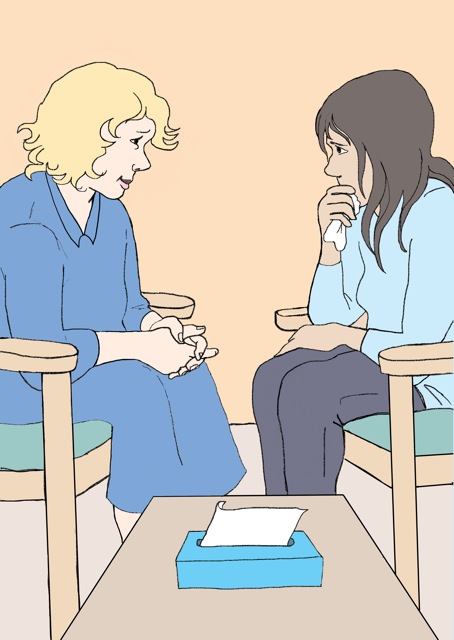 Commonly used in bereavement counselling
Collaboration with CRUSE bereavement care and local bereavement services
Participants offered up to twelve counselling sessions over a six month period
2. AN INTEGRATED INTERVENTION IN DAILY LIFE
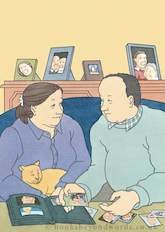 Developed from Stroebe and Schut (1998) Theoretical Dual Process Model.
Focusing on both loss and restoration as necessary components of grieving
Delivered by people who participants see daily at home or in daytime activities
A Dual Process Model of Coping with Loss: Stroebe and Schut (1998)
Everyday life experience
Loss-oriented
Restoration-oriented
grief work
intrusion of grief
breaking bonds/ties
denial/avoidance of restoration changes
attending to life changes
		doing new things
    	distraction from grief
denial/avoidance of grief
	   new roles/identity/
		relationships
STUDY PARTICIPANTS
56 bereaved people with learning disabilities

33 allocated to counselling intervention

23 allocated to integrated intervention by usual learning disability staff
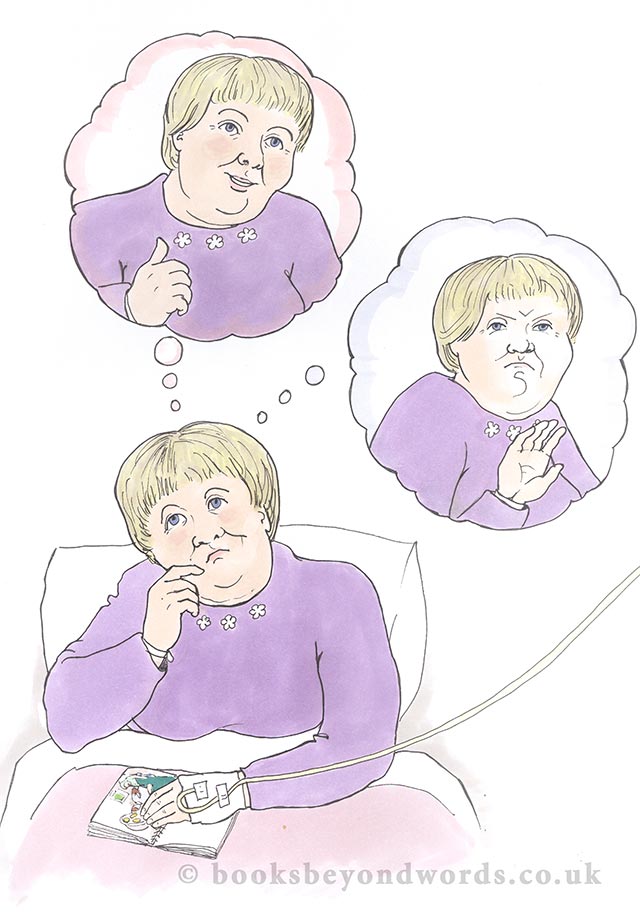 RESULTS FROM THE TWO DIFFERENT INTERVENTIONS
After the intervention by bereavement counsellors the high pre-intervention scores for mental health and behaviour had returned to normal


But after the intervention offered by a person’s usual learning disability support staff, there was no change in the pre-intervention scores



NB. The standardised questionnaires used  were the ABC and PIMRA
All results were significant at 5% level
INTERVAL – Grassroots video
Managing Grief Better - Prevention
Key Points for Caregivers:
1.	Listen, be there with the grieving person.
2.	Be honest, include and involve them, e.g. in 	funeral.
3.	Minimise changes after any loss.
4.	Avoid assessing skills until grief has resolved.
5.	Choose non-verbal rituals, such as music, 	mime or	flowers.
Listen, be there with the grieving person
Watch and wonder
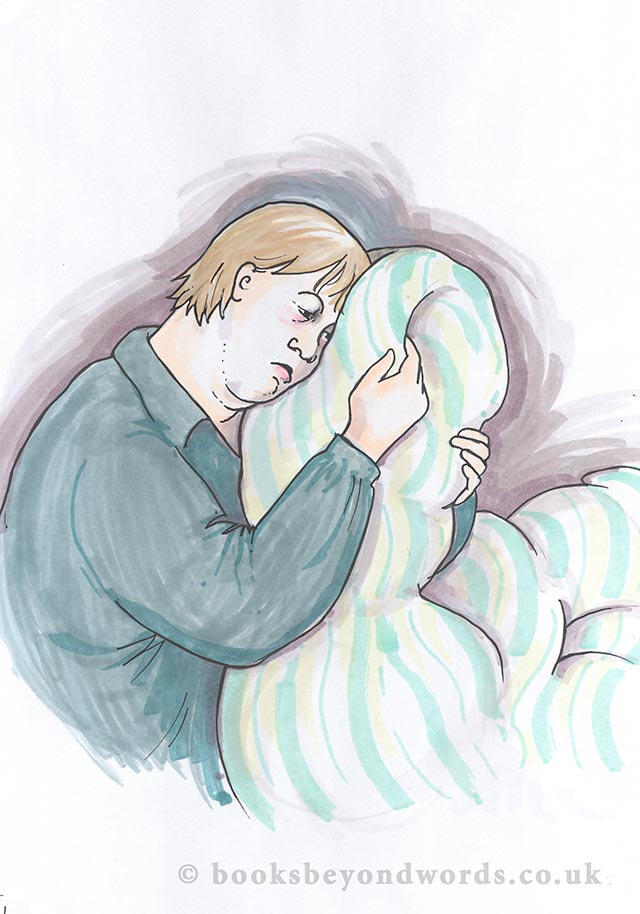 Learn to listen: 
to non-verbal communications indicating pain or anxiety
sounds
body positions 
facial gestures
other non-verbal signs
Be honest, include and involve theme.g. in funeral rituals
Be honest: 
Explain
Use pictures and stories
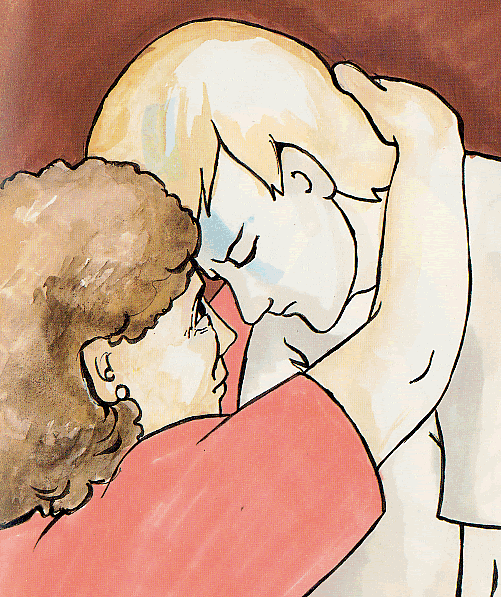 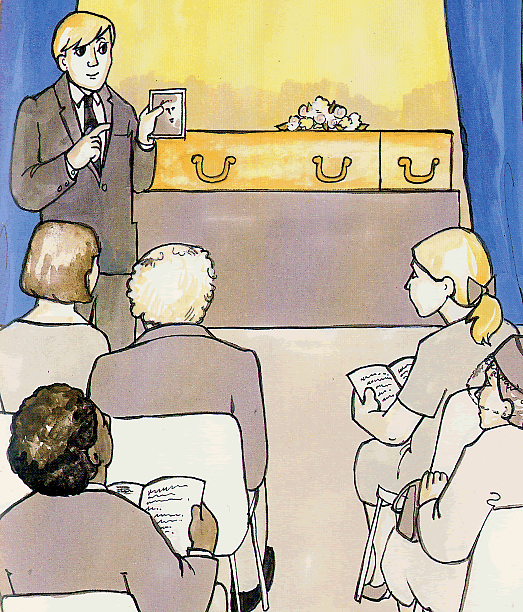 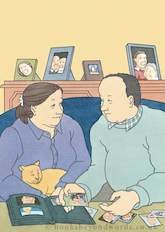 Managing Grief Better
6.	Respect photos and mementoes of the 		person’s own choice.
7.	Assist visits to familiar places in “search” of the lost 	person.
8.	Seek specialist consultation if behavioural 	changes persist.
9.	Help to remember important anniversaries.
10.	Adapt these key points for other losses.
Respect photos and mementoes of the 		person’s own choice
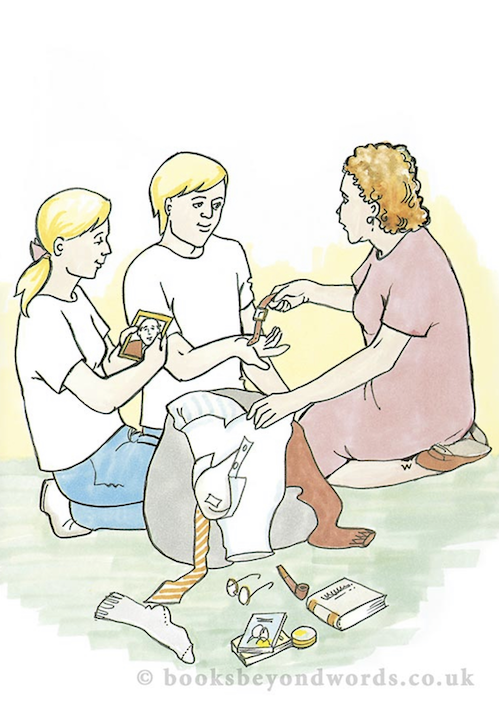 Let them choose what has meaning for them


Take time together to remember the person who died
Help to remember important anniversariesAssist visits to familiar places
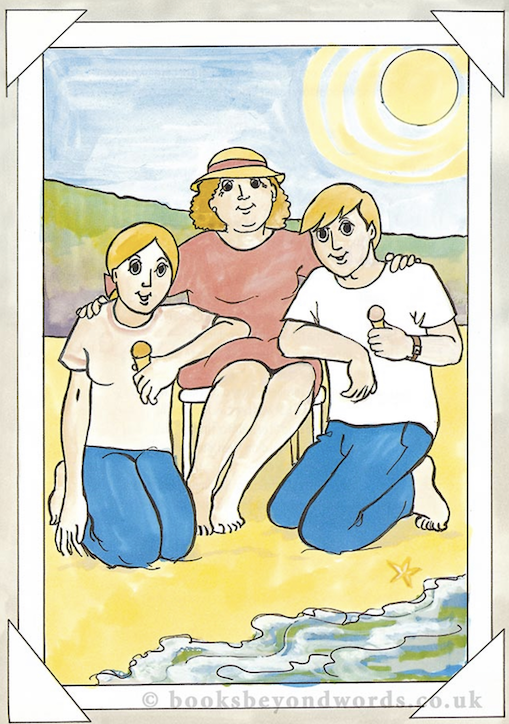 For example
Go on holiday to a place that you all went together
Avoid assessing skills or making changes until grief has resolved
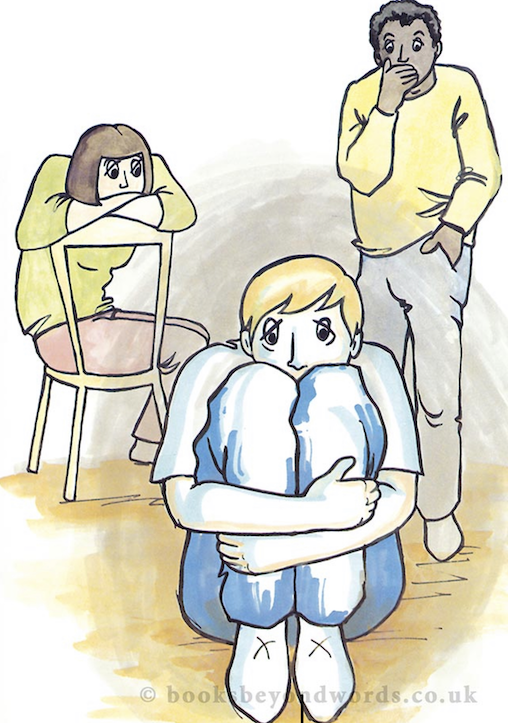 Watch for any changes in behavior

Wonder if any changes indicate grief that hasn’t been recognised
[Speaker Notes: Eg to reduce sensory overload]
Bereavement research at St George’s
HOLLINS, S. and ESTERHUYZEN, A. (1997) Bereavement and Grief in adults with learning disabilities. British Journal of Psychiatry 170, 497-501.
BONELL-PASCUAL, E., HULINE-DICKENS, S., HOLLINS, S., ESTERHUYZEN, A., SEDGWICK, P., ABDELNOOR, A. and HUBERT, J. (1999) Bereavement and Grief in Adults with Learning Disabilities: A follow up study. British Journal of Psychiatry 175, 348-350.
HOLLINS, S. (2000) Author’s reply to C.A. Lyons’ response to Bonell-Pascual, E., Huline-Dickens, S., Hollins, S., et al (1999) Bereavement and grief in adults with learning disabilities. A follow-up study. BJPsych 175, 348-350. British Journal of Psychiatry 176, 297-298
DOWLING, D., HUBERT, J. AND HOLLINS, S. (2003) Bereavement interventions for people with learning disabilities: 'My mother's name was Marjorie'. Bereavement Care 22, 19-21.
DOWLING, S. and HOLLINS, S.  (2003)  Coping with bereavement: the dynamics of intervention. In: Davidson, P. W., Prasher V. P. and Janicki, M. P. (eds), Mental Health Intellectual Disabilities and the Ageing Process.  London:  Blackwell.
DODD, P., DOWLING, S. and HOLLINS, S. (2005) A Review of the Emotional, Psychiatric and Behavioural Responses to Bereavement in People with Intellectual Disabilities. Journal of Intellectual Disability Research 49 (7), 537-543.
DOWLING, S., HUBERT, J., WHITE, S. and HOLLINS, S. (2005)  Bereaved adults with intellectual disabilities: a combined randomized controlled trial and qualitative study of two community-based interventions Journal of Intellectual Disability Research Available online https://onlinelibrary.wiley.com/doi/pdf/10.1111/j.1365-2788.2005.00759.x
Pictures in this presentation are from Books Beyond Words
Get an App licence
An e-learning course, Webinars, Mentoring 
Read Books Beyond Words online (ZOOM) or in a public library, school or College
Set up health and wellness or death café style groups
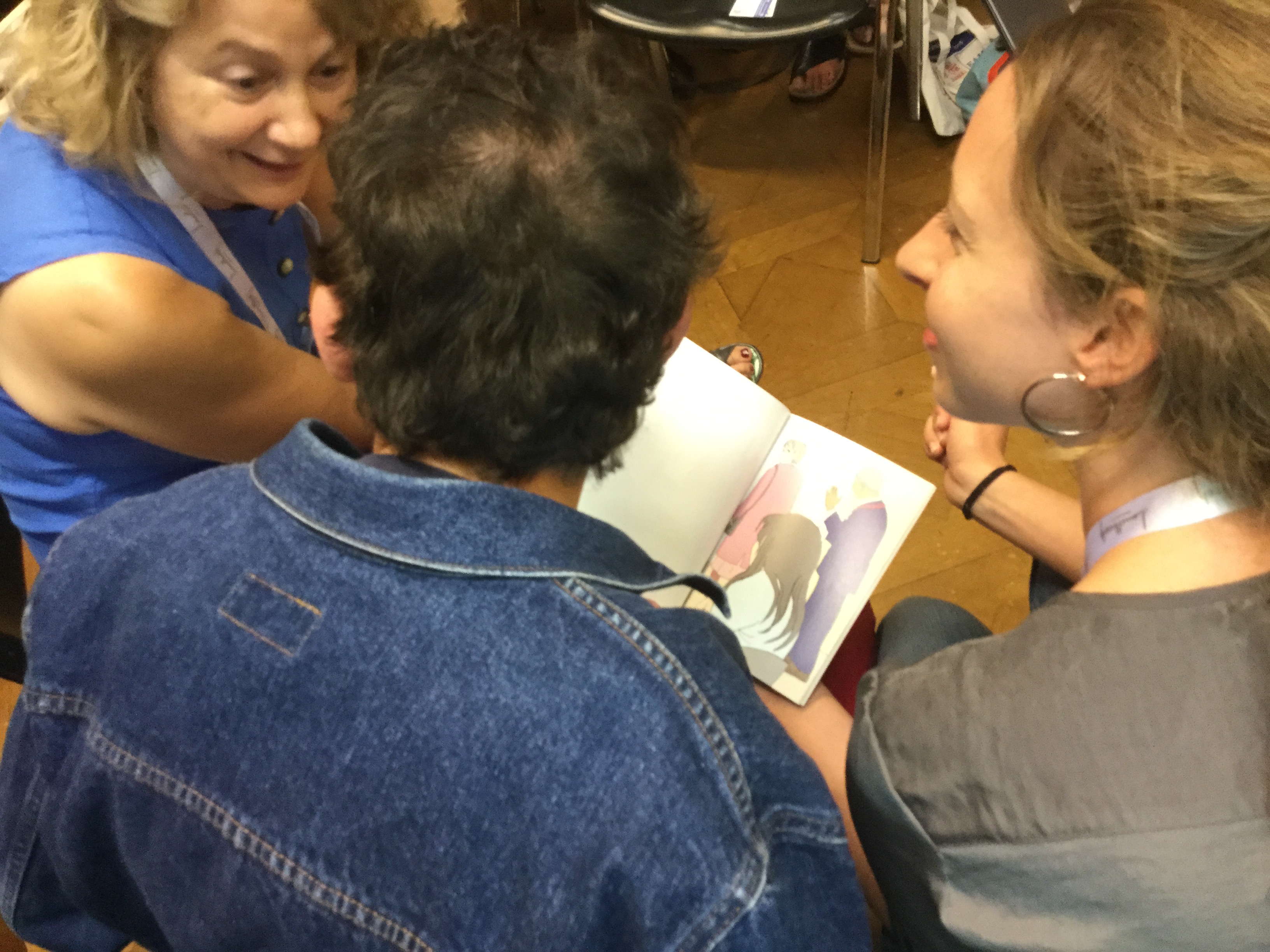 Some free downloadable resources to get you started!
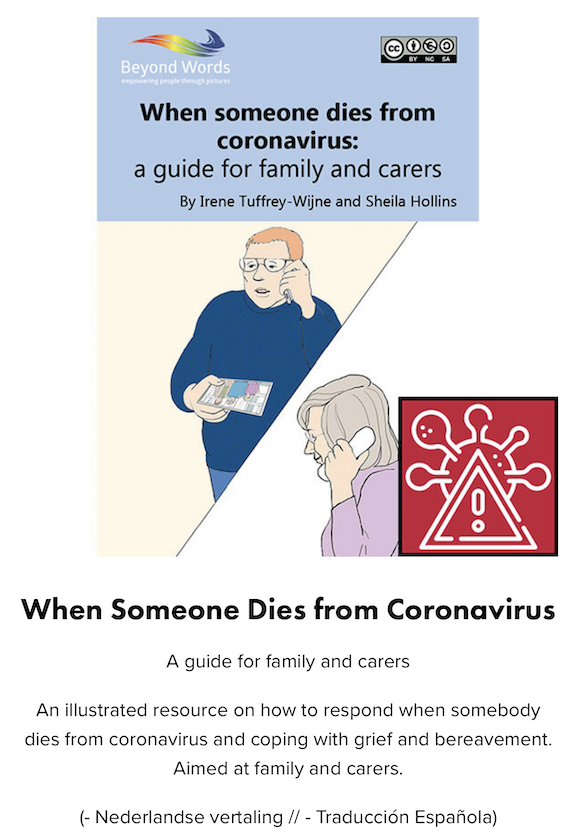 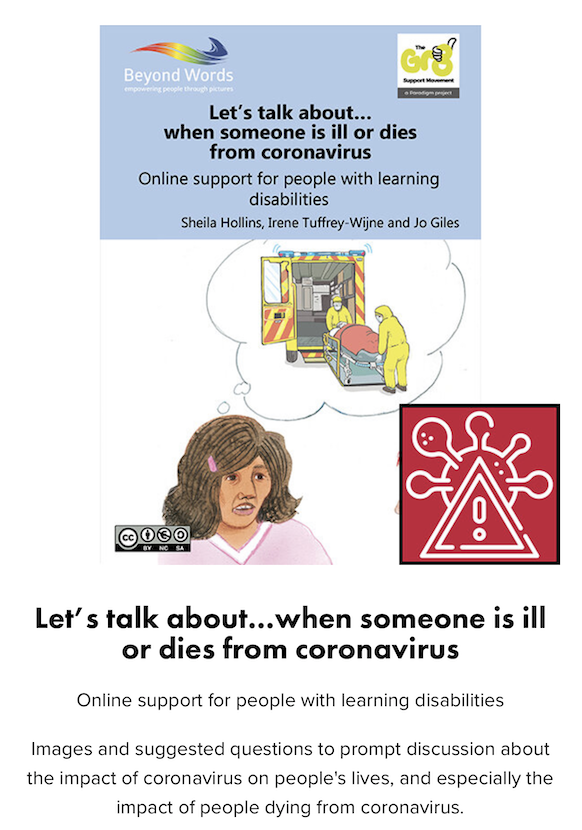 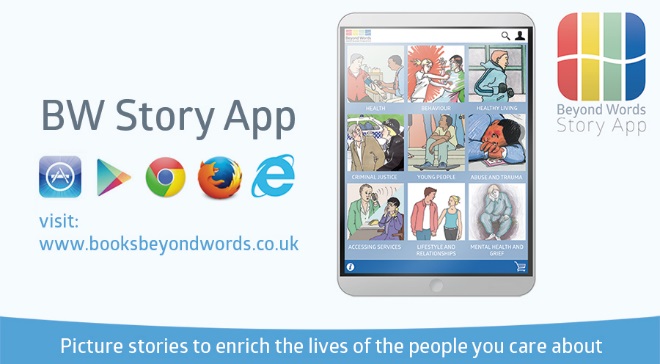 For books and videos
www.booksbeyondwords.co.uk